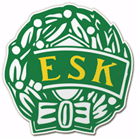 ESK P05
Föräldramöte 2018-05-16
Agenda
Organisation
Träningar
Serier och cuper
Lagkassan
Övrigt
Organisation
Ledare
Huvudtränare
Joakim Alfredsson, 072-545 88 15
Assisterande tränare
Håkan Karlsson, 070-491 87 20
Ashkan Assadi, 073-699 55 11
Stefan Wennström, 070-245 98 27
Jimmy Holm, 070-756 58 66
Fredrik Holm, 076-398 46 79
Lagledare
Ashkan Assadi, 073-699 55 11
Anders Persson, 073-385 85 05
Kassör
Fredrik Holm, 076-398 46 79
Support/föräldragrupp
Försäljning: Maria Lejon, Susanne Persson
Evenemang: Pernilla Rosvall
Kioskansvarig: vakant
Spelare
28 spelare
Träningar
Under säsong (fr o m 2/5)
Måndagar kl 18.15-20.00, Korsängen B-plan
Tisdagar kl 18.15-20.00, Korsängen C-plan
Torsdagar kl 17.15-19.00, Korsängen A-plan (konstgräset)
Separata målvaktsträningar genom klubben
Träningar
Regler
Ombytta och klara för genomgång vid resp plan kl 18.15 på måndagar och tisdagar, resp kl 17.15 på torsdagar
Inga omklädningsrum att tillgå. Ombyte före och efter sker därför hemma.Före och efter hemmamatch ska grabbarna dock byta om tillsammans på plats, Enavallen vid match där, i Idrottshuset vid match på Korsängen.
Spelarna ska ha fått i sig middag eller mellanmål innan träning.Ta även gärna med något till efter träningen, t ex banan.
Anmälan av frånvaro ska ske med SMS till Jocke, 072-545 88 15Vi vill veta både när spelaren kommer att vara borta samt orsak till bortavaro.Killarna ska anmäla detta själva.
Träningsnärvaro – laguttagningUttagning till matcher sker utifrån närvaro på träningarna samt hur engagemanget varit på träningarna.
Vi kommer ha fortsatt fokus på ordning, språk, uppträdande och kamratskap
Serier och cuper
Seriespel
Vi är anmälda till två serier:
P13 A1 (avancerad serie)
P13 G3 (grundserie)
Cuper
DM
Vi anmäler två lag till:
UNT-cupen i Uppsala 8-10 juni
Skara Sommarland Cup 2-5 augusti
Övernattning på luftmadrasser i Skolsal
Torsdag resdag, sedan två dagar fotboll, en dag Skara Sommarland under fredag-söndag
EP-cupen 11-12 augusti
Lagkassan
Status per 16 maj: 16 763 kr
Kommande kostnader:
UNT-cupen 2 x 1900 kr = 3800 kr
150 kr swishas senast 31 maj till lagets konto: 123 44 911 63.
Lunch och mellanmål ingår ej. Ta med mellanmål och lunch, eller pengar till dessa.
Skara Sommarland Cup 2 x 2400 kr (lagavgift) + 30 x 1195 (deltagaravgift) = 40 650 kr
1200 kr swishas senast 31 maj till lagets konto: 123 44 911 63 
Mat och logi (på egen madrass i skolsal) från middag torsdag till lunch söndag ingår.
En dags inträde till Skara Sommarland Cup
EP-cupen
Ingen kostnad
Lagkassan
Förstärkning lagkassan
Föräldragrupp?! Vi måste ha till en sådan för nedan aktiviteter.
Säljaktiviteter för att dra in pengar till året och kommande år?
Kiosk hemmamatcher
Enavallen
Korsängsfältet
Övrigt
Kommunikation
Hemsidan – laget.se
Whatsapp
Kallelser/inbjudan
Svara snabbt
Svara även avseende bil och ev extraplatser
Positivt, positivt, positivt
Kontroll kontaktuppgifter
Annat?